Jesper Soeren Dramsch*, Mikael Luethje Technical University of Denmark
Deep Learning Seismic Facies on State-of-the-Art CNN Architectures
Outline
Deep Learning
Transfer Learning
Fine Tuning
Imagenet
F3 Seismic Data
Conclusions
Deep Learning
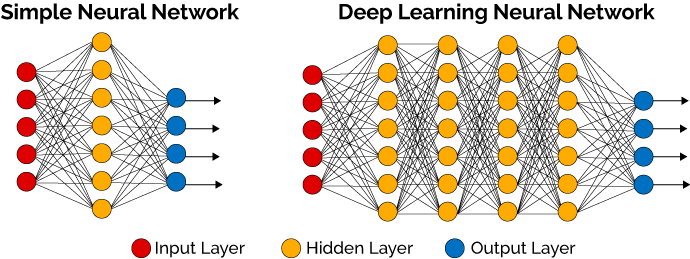 Transfer Learning
Dataset 2
Dataset 1
Network X
Network X
Fine-Tuning
Dataset 2
Dataset 1
Network X
Network X
Network X*
Why Transfer Learning?
Less Training with Larger Network
Cheaper
Nuance from other larger Dataset
Rapid Iteration of Ideas
Stable Training
Original Training Data
Our Training Data
MalenoV from Conoco
Dutch F3 Dataset form dgb
Nine Classes
95,735 Parameters at 8+ hours
Overfit
Accuracy and Loss
15,242,605 Parameters at < 3 hour
Accuracy and Loss VGG
Inline
VGG Inline
Waldeland CNN
Crossline
VGG Crossline
Waldeland CNN
Accuracy and Loss Resnet
Why would I not recommend this?
Prediction very slow
Full network run for one sample
Improvements in ”semantic segmentation”
Kaggle TGS Salt Challenge
U-Net for Segmentation
U-Net for Segmentation
Encoder
Decoder
Low Dimensional
Representation
Replace Encoder
VGG Encoder
Encoder
Decoder
Low Dimensional
Representation
Finetune Encoder
VGG Encoder
Finetune Resnet Encoder
Encoder
Decoder
Low Dimensional
Representation
Conclusions
Transfer Learning Works for Seismic
Deep Network preferrable
Deep Networks may overfit
Regularization
Early Stopping
Better approaches, but findings relevant to those
https://github.com/JesperDramsch/segam18
Thank You